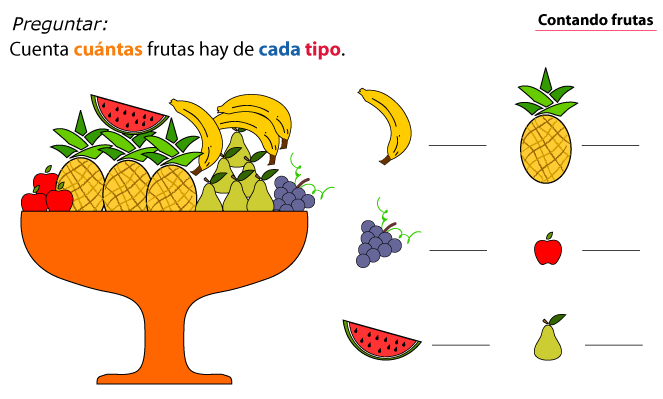 ¿Cuántas plátanos son?
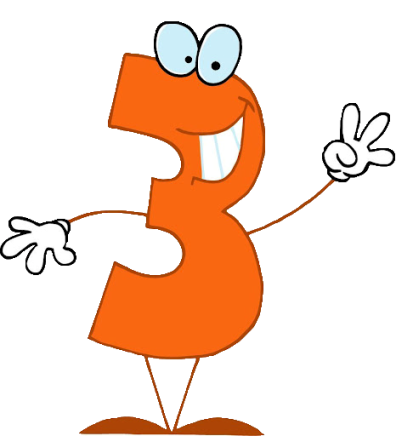 Muy bien!
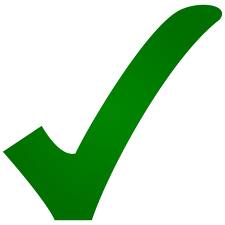 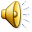 siguiente
¿Cuántas uvas son?
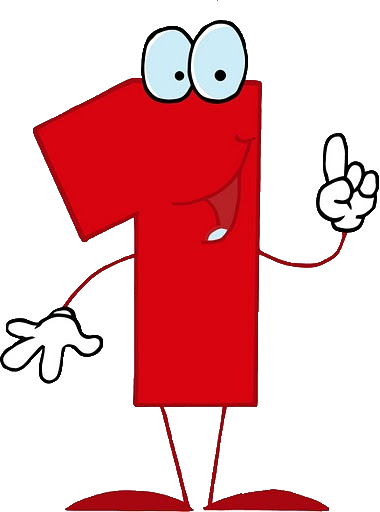 Muy bien!
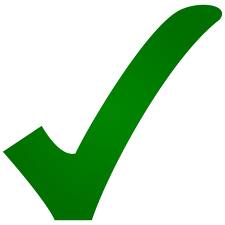 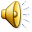 siguiente
¿Cuántas sandias son?
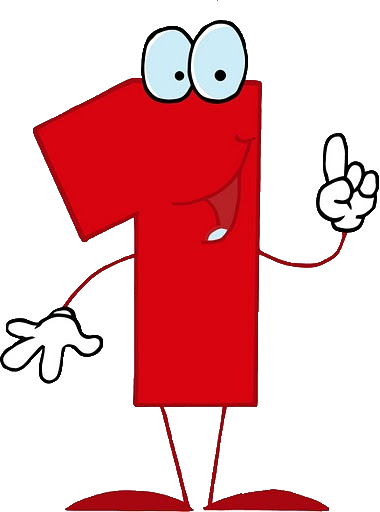 Muy bien!
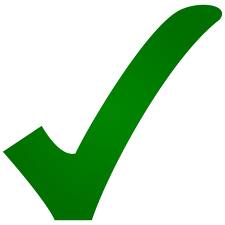 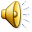 siguiente
¿Cuántas  piñas son?
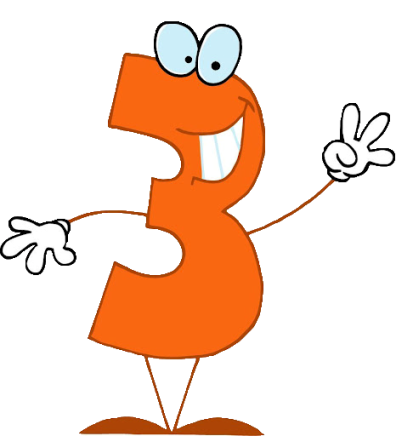 Muy bien!
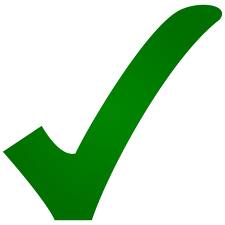 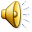 siguiente
¿Cuántas manzanas son?
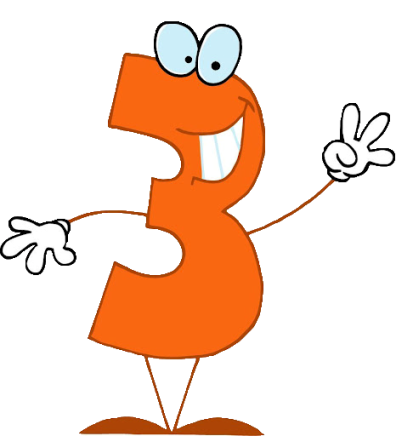 Muy bien!
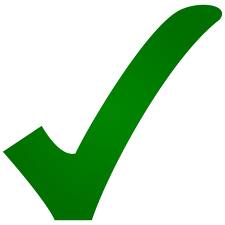 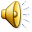 siguiente
¿Cuántas peras son?
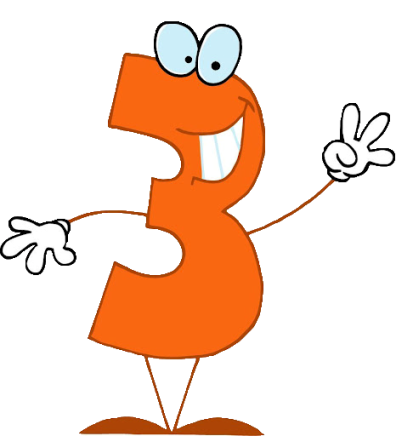 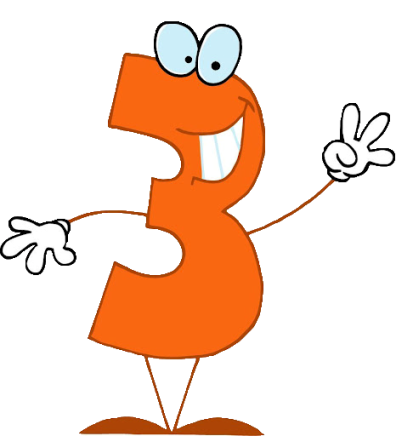 Muy bien!
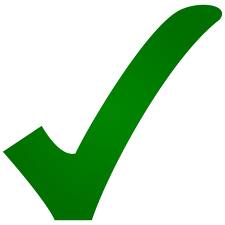 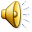 siguiente
Gracias por tu atención…
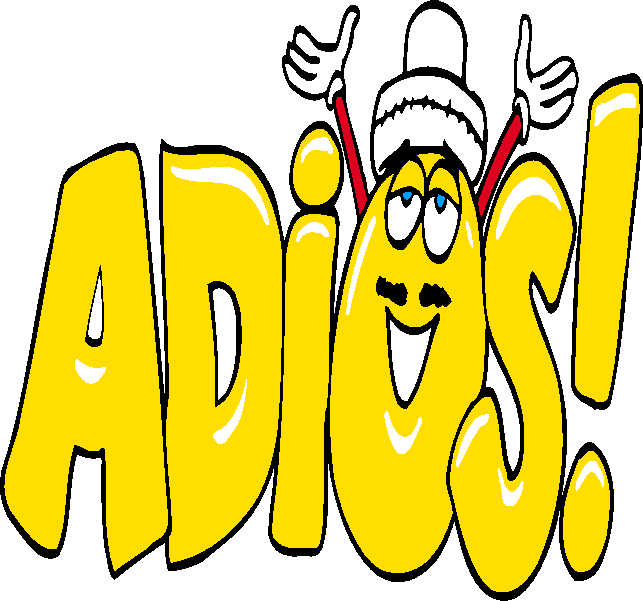 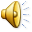